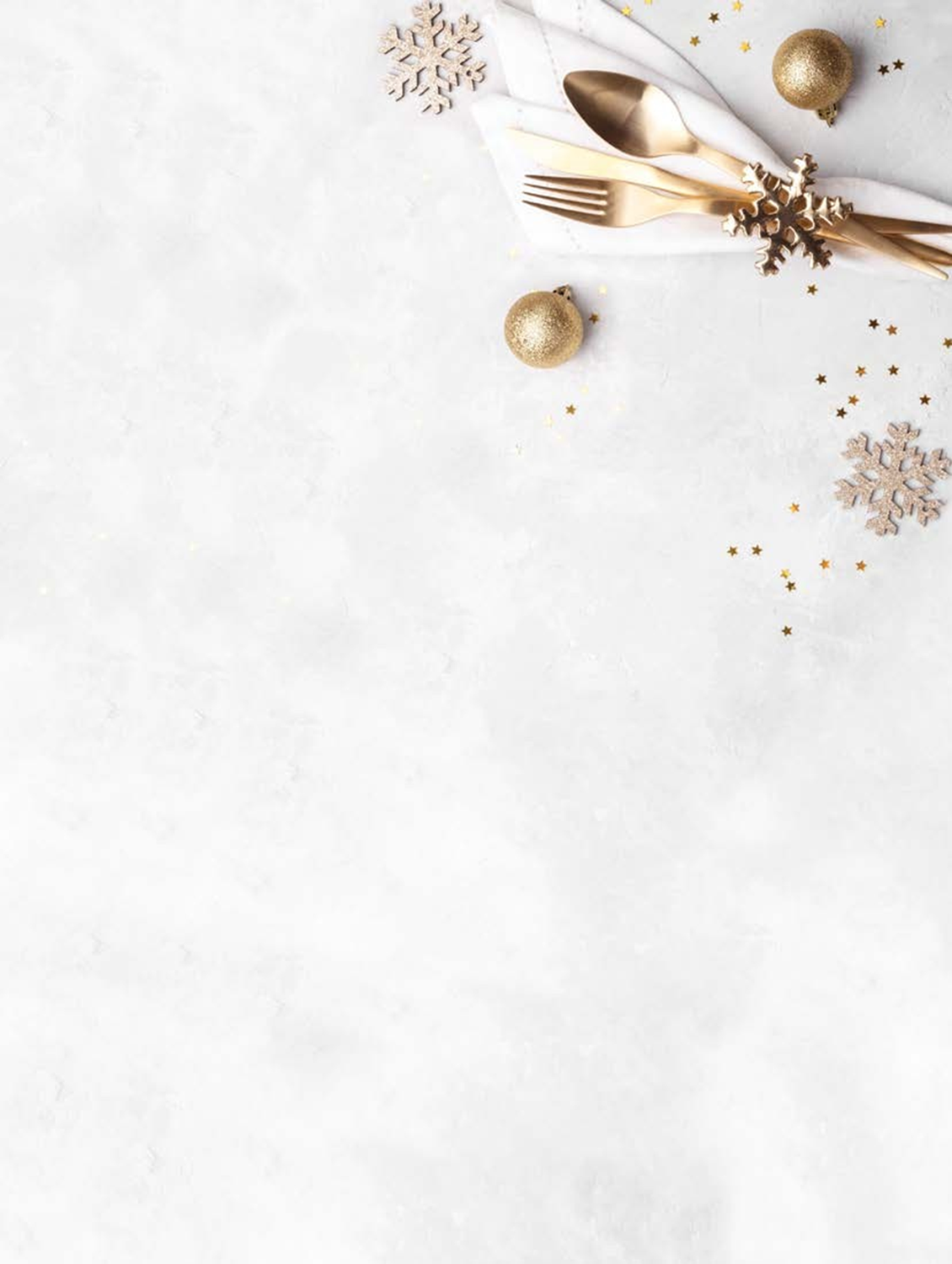 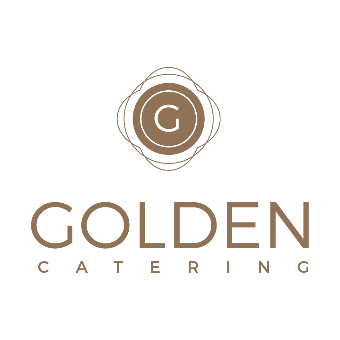 ΕΟΡΤΑΣΤΙΚΑ DELIVERY MENU
2020-2021
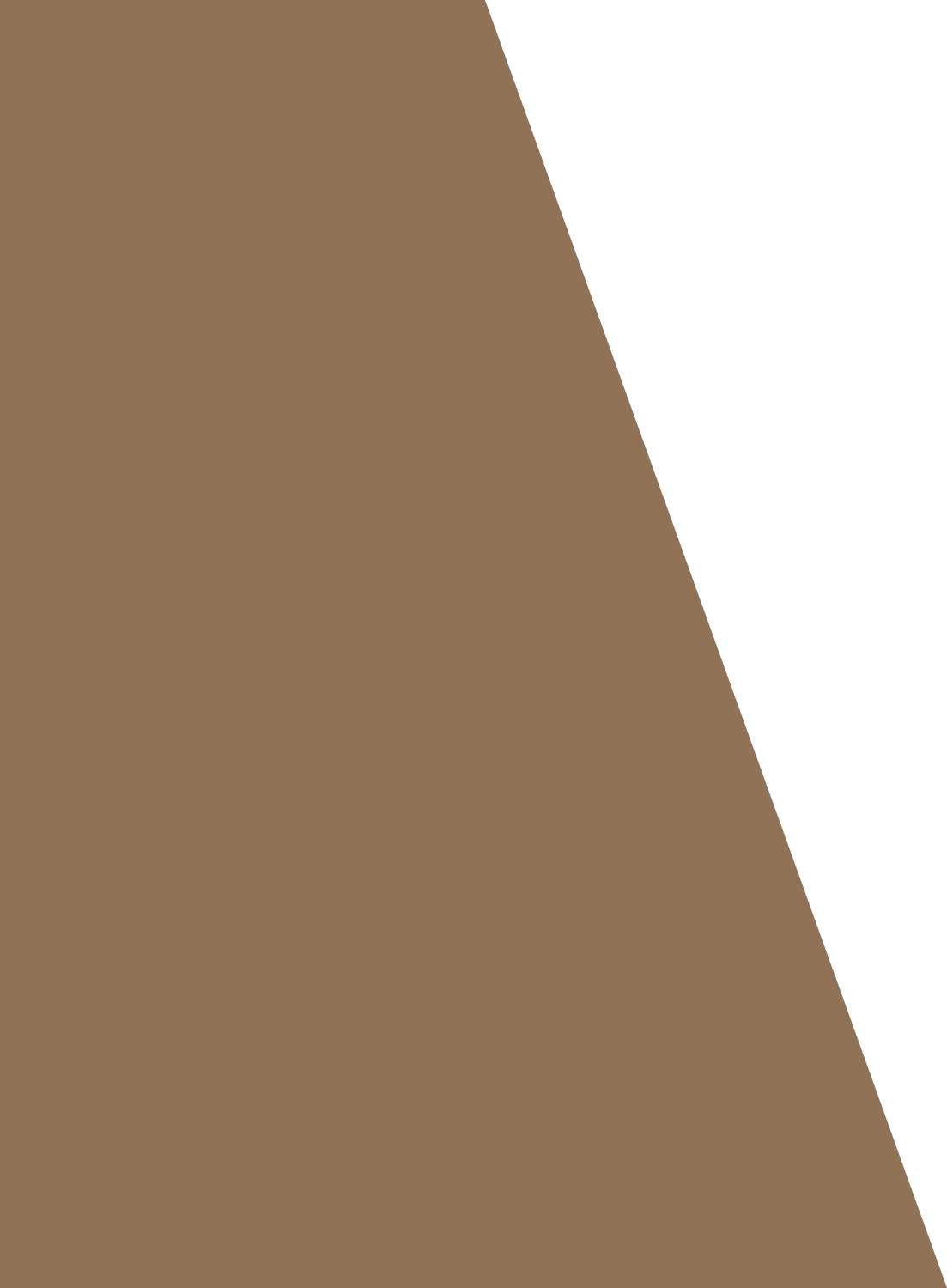 ΑΘΗΝΑ 
Δ   Λεωφ. Βάρης Κορωπίου & Καστελλίου,  Βάρη, 166 72
T   +30 210 99 17 588  -  694 0651050   
Ε   info@goldencatering.gr         W  goldencatering.gr
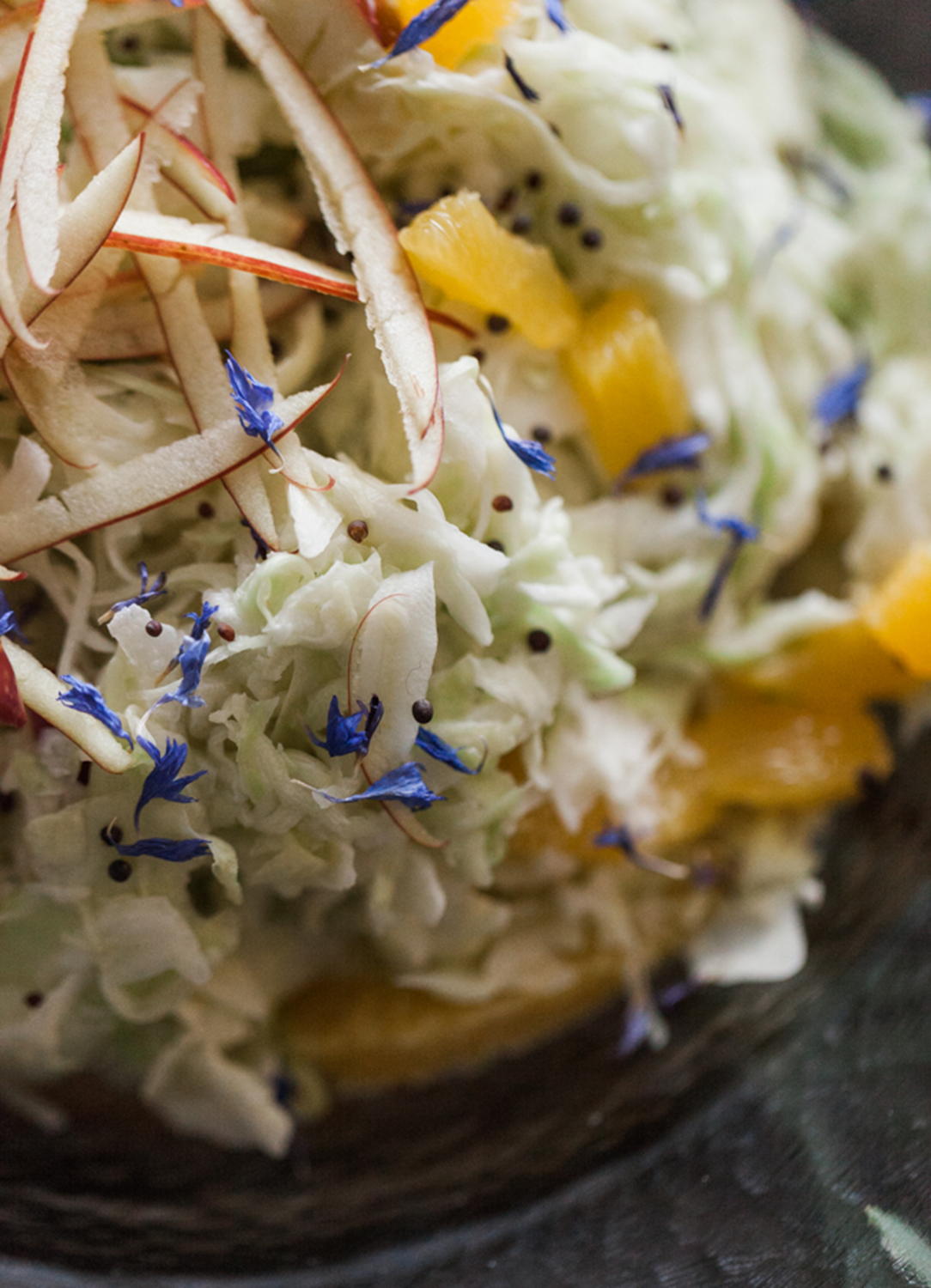 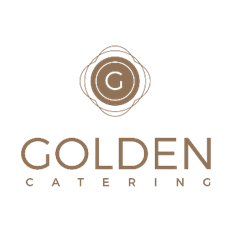 επιλογές εδεσμάτων για το εορταστικό σας τραπέζι
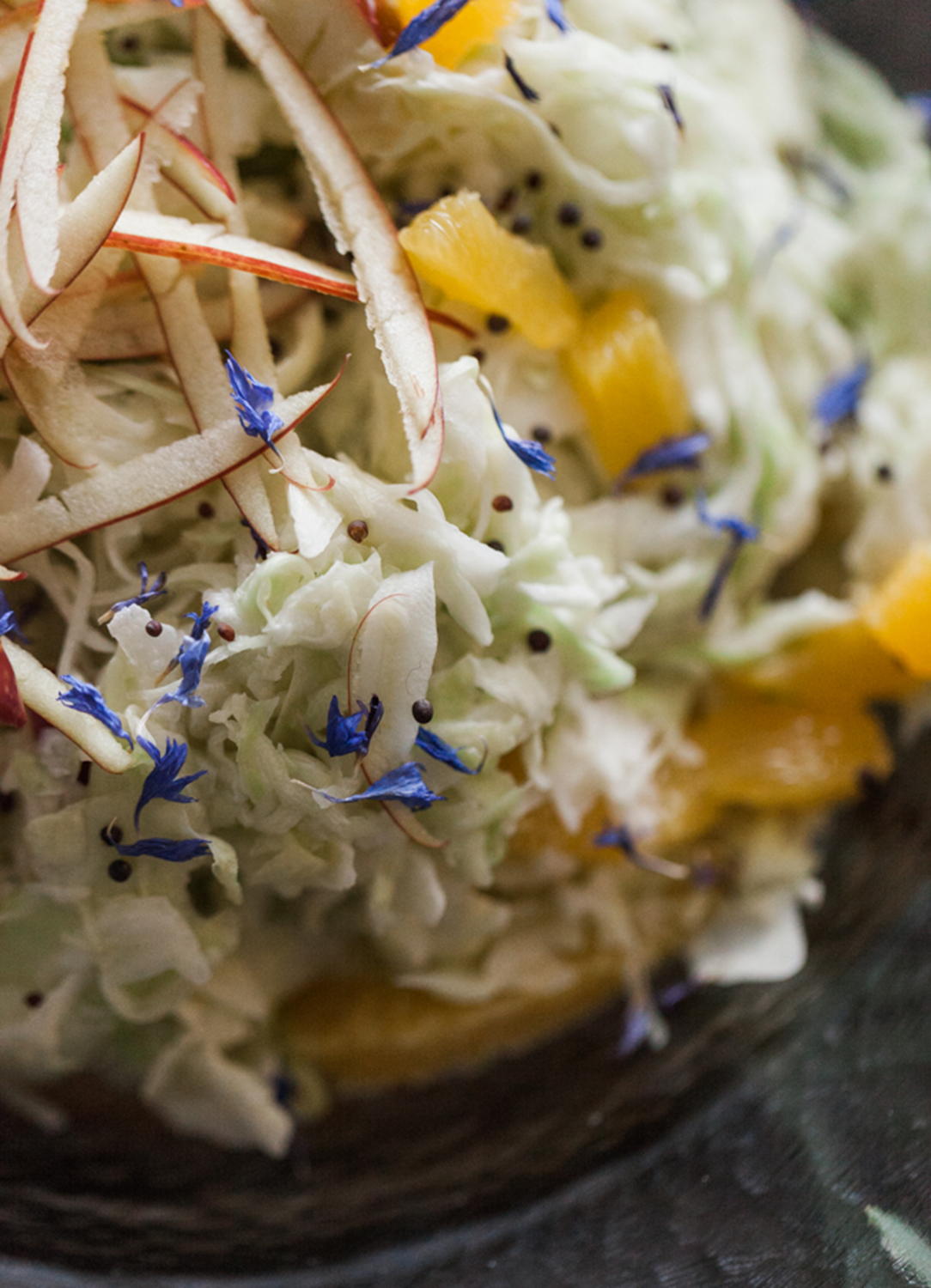 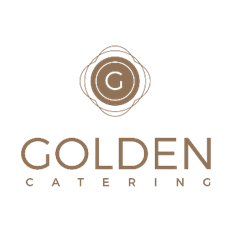 επιλογές εδεσμάτων για το εορταστικό σας τραπέζι
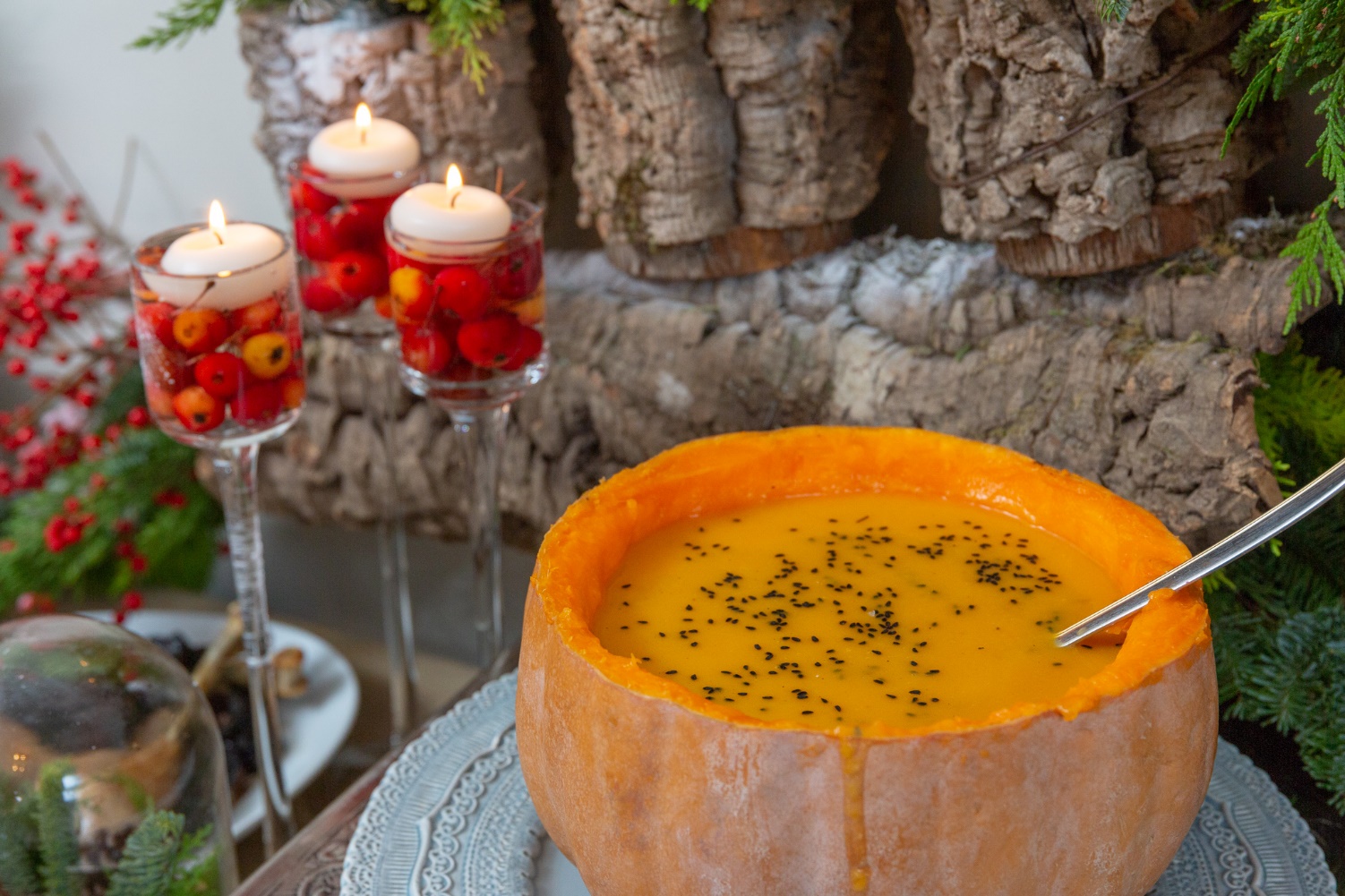 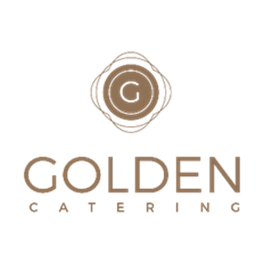 επιλογές εδεσμάτων για το εορταστικό σας τραπέζι
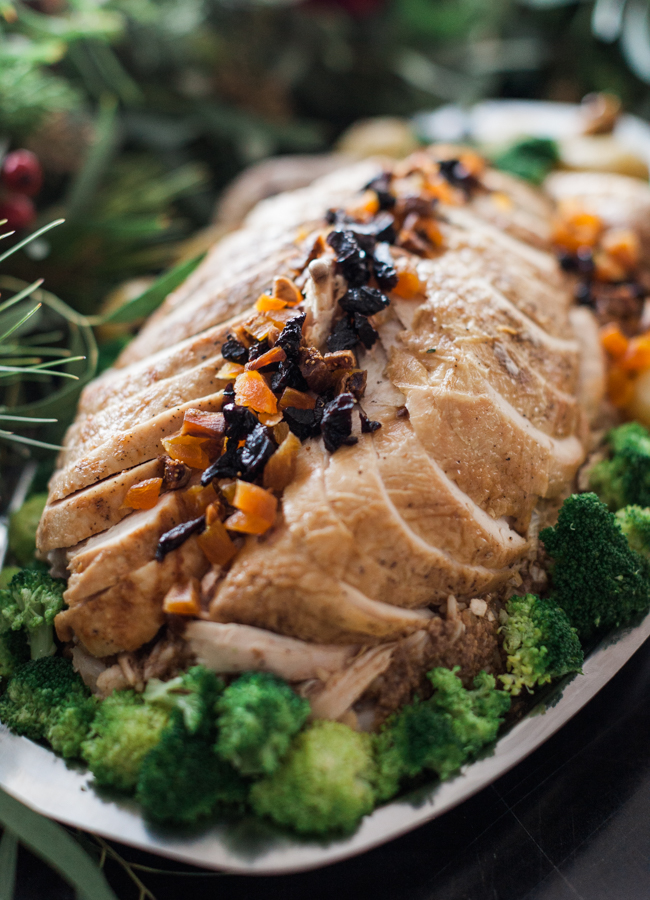 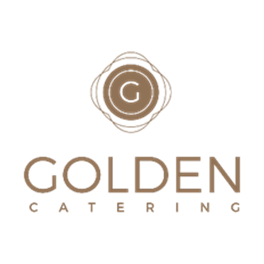 επιλογές εδεσμάτων για το εορταστικό σας τραπέζι
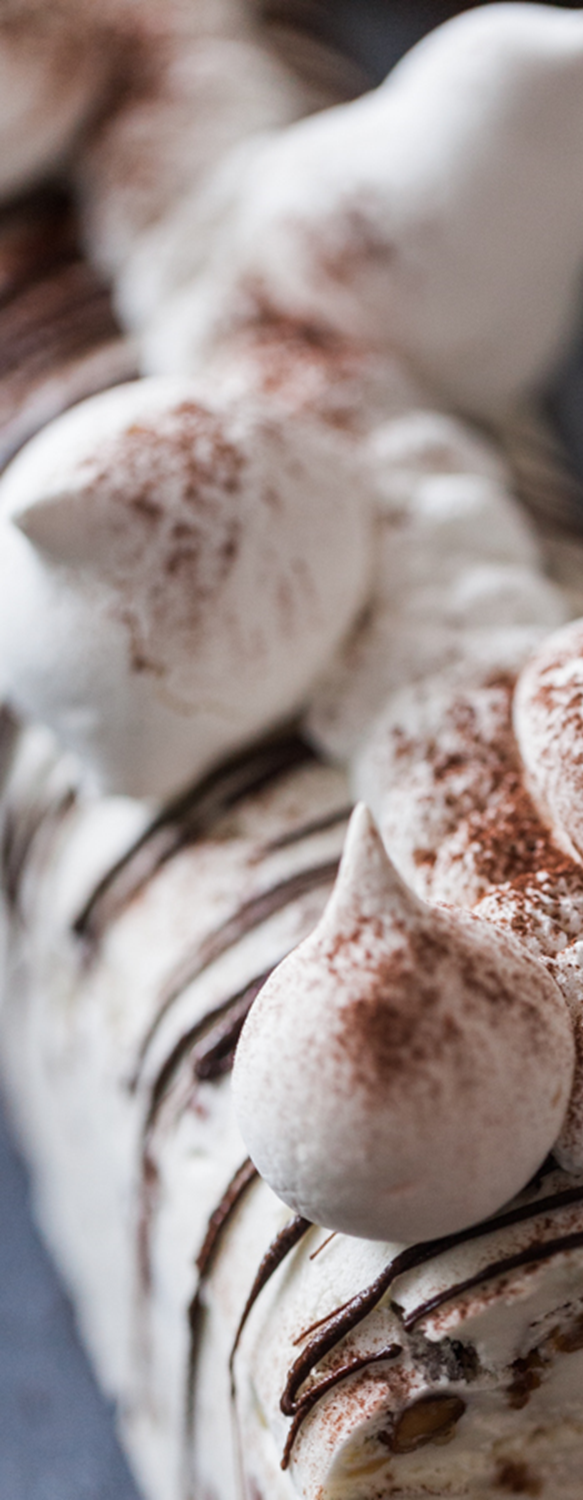 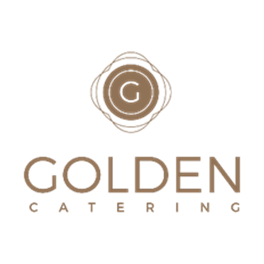 επιλογές εδεσμάτων για το εορταστικό σας τραπέζι
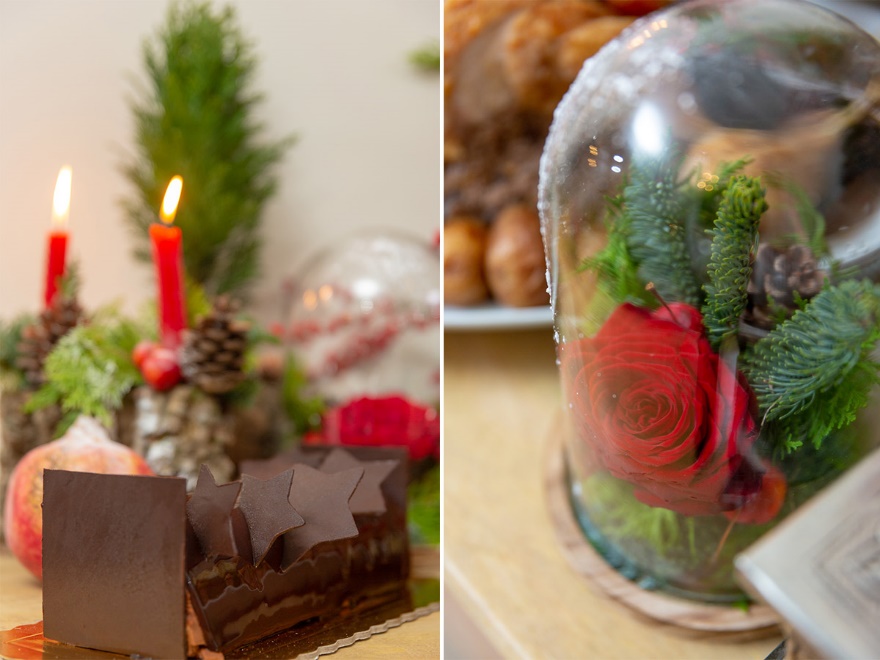 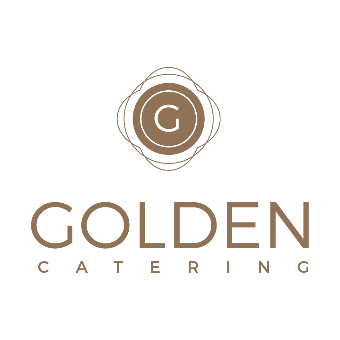 Αν θέλετε extra εξοπλισμό για το τραπέζι σας όπως …
Τραπέζια ροτόντες ή μακρόστενα με μπέζ ή λευκά τραπεζομάντηλα, Καρέκλες Tiffany De cape ή Mahogany 
Πιάτα λευκά πορσελάνη Ionia (2 σχέδια) 
Μαχαιροπήρουνα 
Ποτήρια κολονάτα σε δύο σχέδια & χρωματιστά σε τρία χρώματα 
(μπλε, πράσινο, μοβ)
Λευκές πετσέτες και πετσέτες πολυτελείας μιας χρήσης 
Κόστος: Κατόπιν συνεννόησης  

Αν θέλετε προσωπικό για την καλύτερη εξυπηρέτηση σας 
Κόστος:  Kατόπιν συνεννόησης
Το προσωπικό μας φέρει πιστοποιητικό πρόσφατου ελέγχου 
για covid_19

ΣΗΜΕΙΩΣΗ: 
Τα εδέσματα έρχονται στον χώρο σας με οδηγίες αναθέρμανσης
Ελάχιστη παραγγελία για αποστολή εντός Αθηνών € 200
Όλα τα κρέατα καθώς και τα ψάρια ζυγίζονται ωμά
Στις τιμές δεν συμπεριλαμβάνεται ο ΦΠΑ
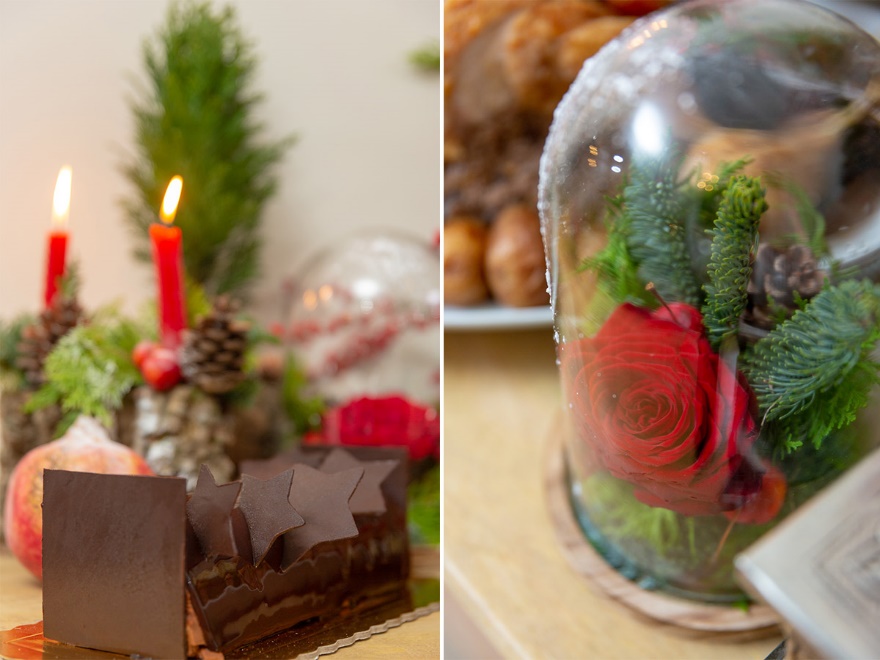 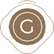 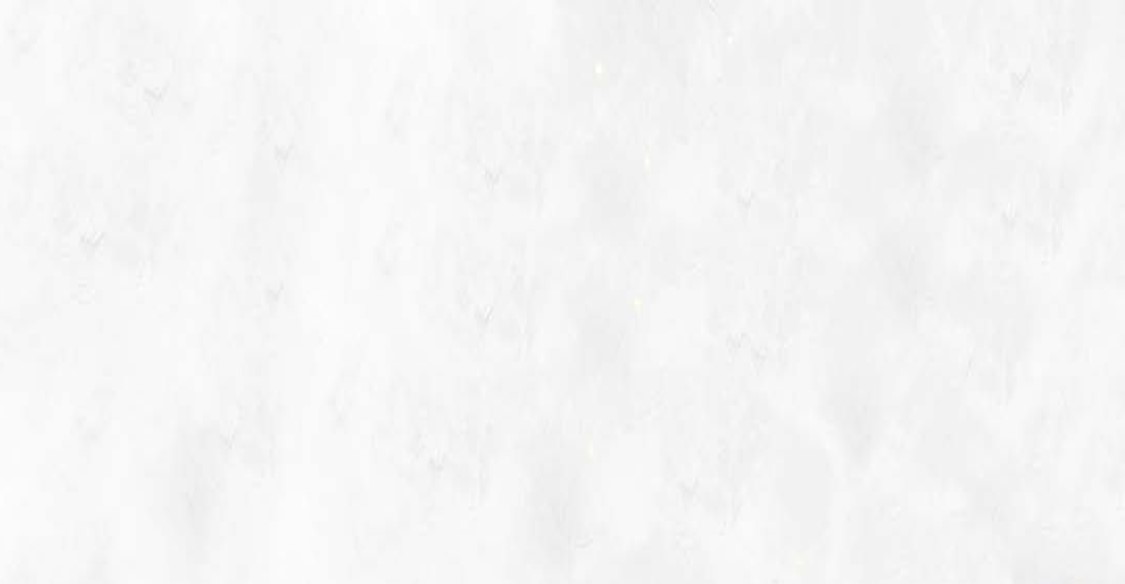 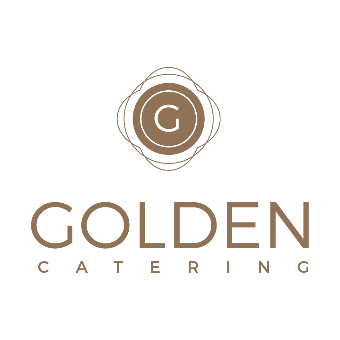 Φωτογραφίες εξοπλισμού σερβιρίσματος
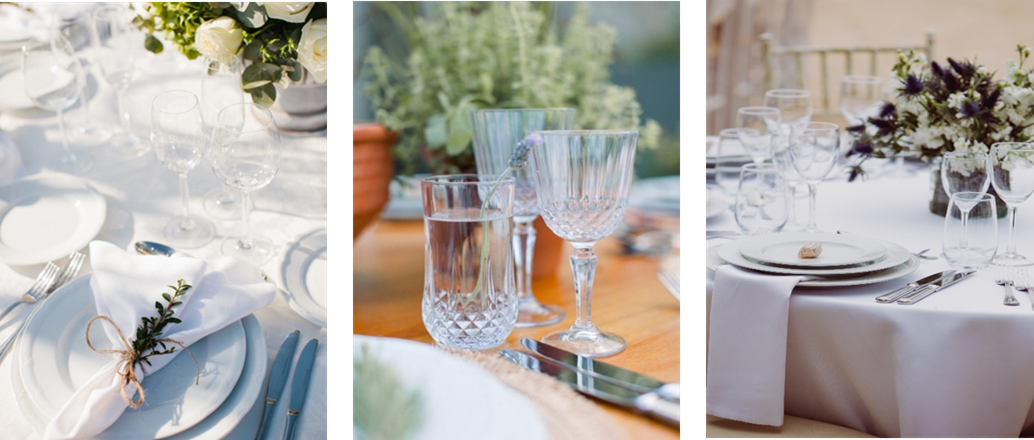 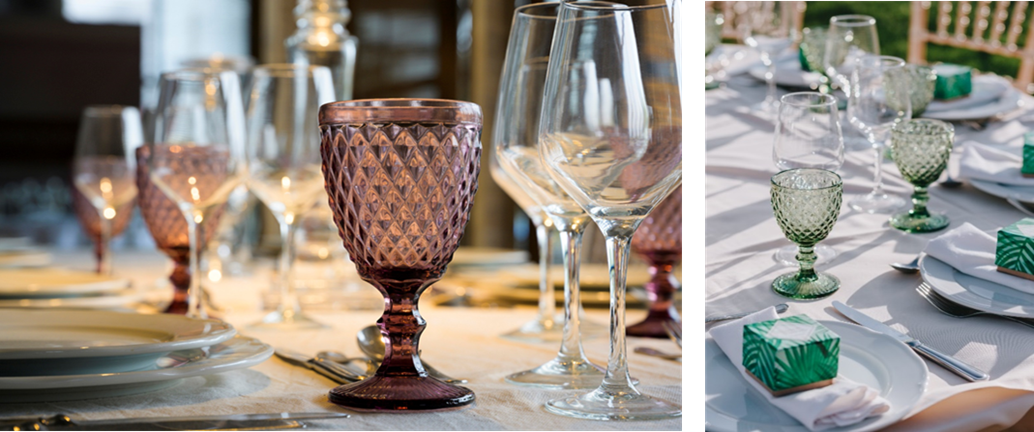 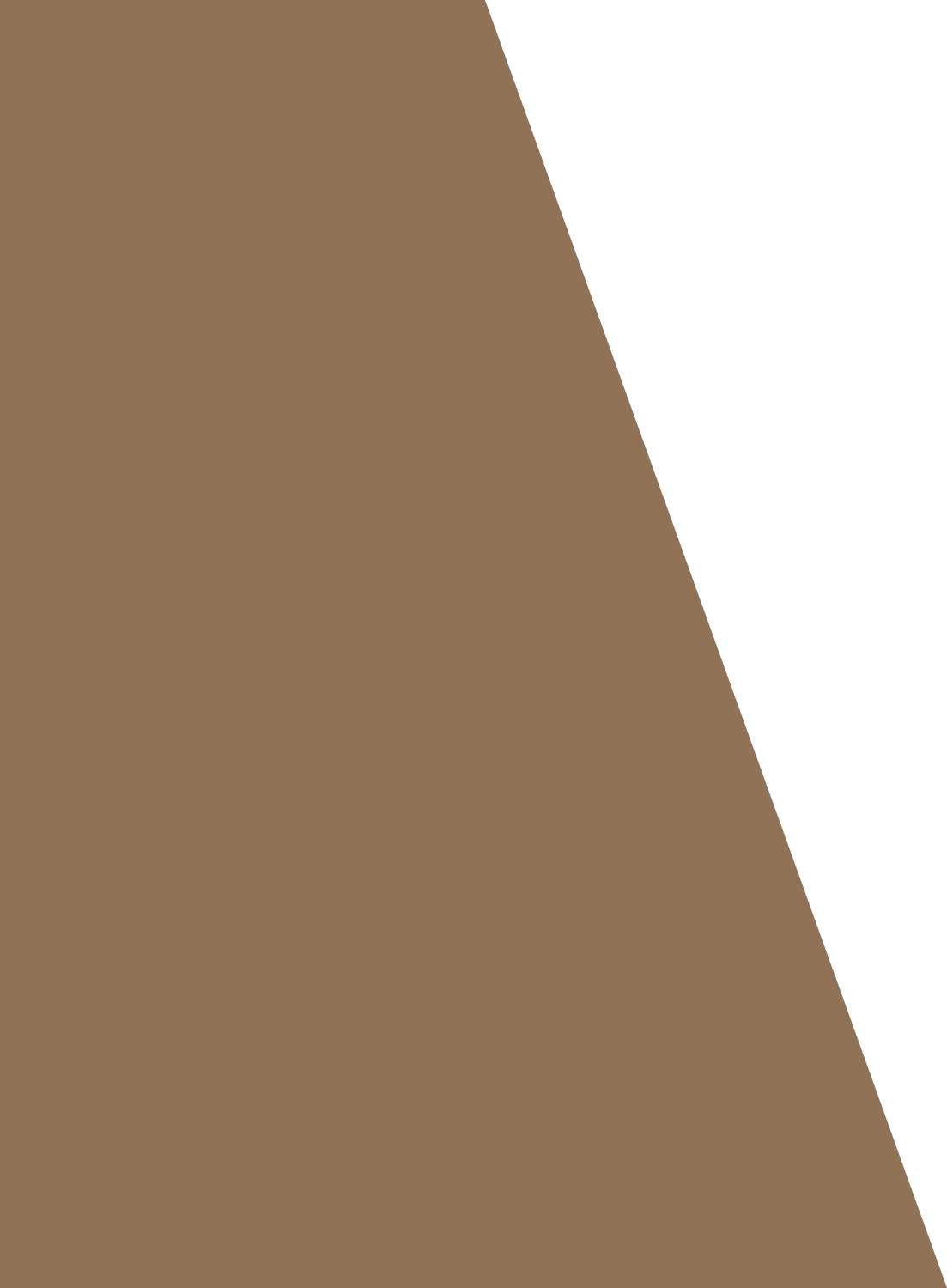 ΑΘΗΝΑ 
Δ   Λεωφ. Βάρης Κορωπίου & Καστελλίου,  Βάρη, 166 72
T   +30 210 99 17 588  -  694 0651050   
 Ε   info@goldencatering.gr         W  goldencatering.gr
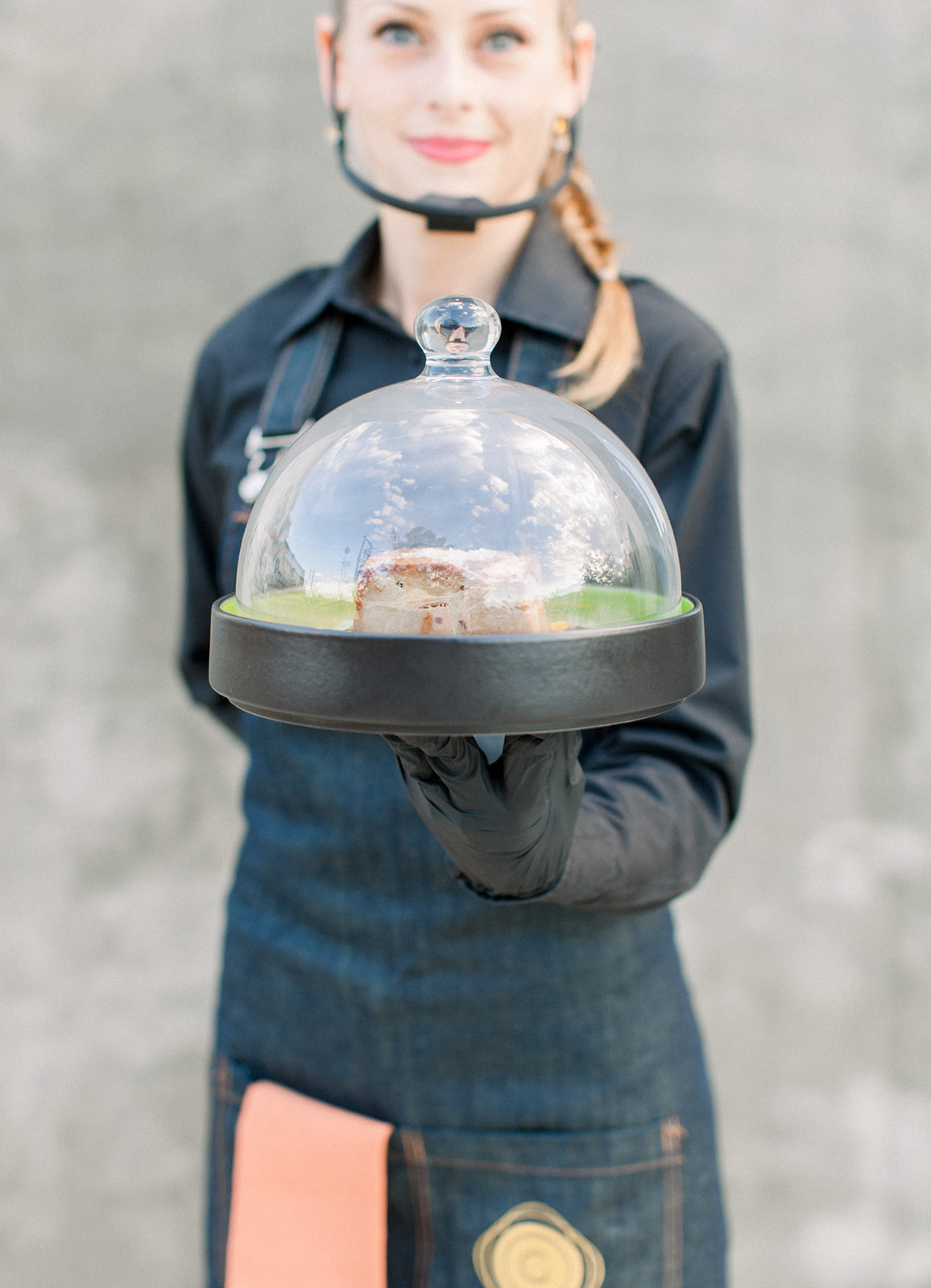 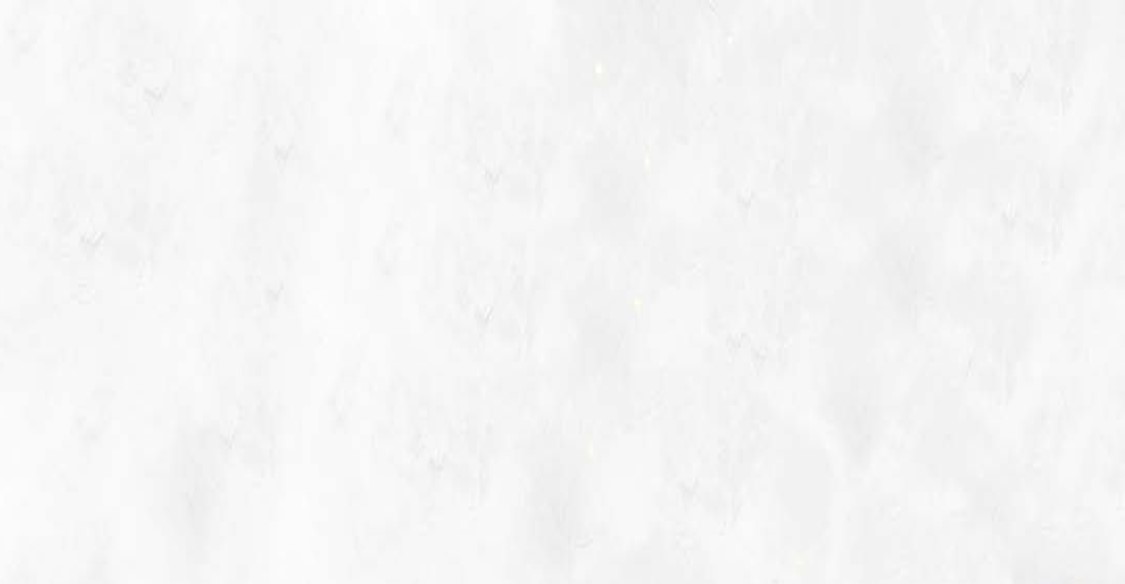 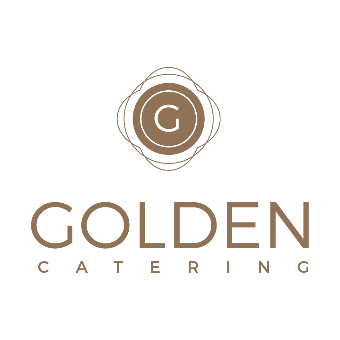 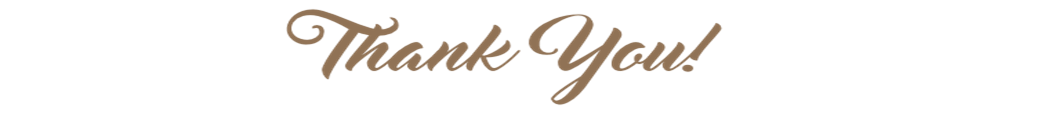 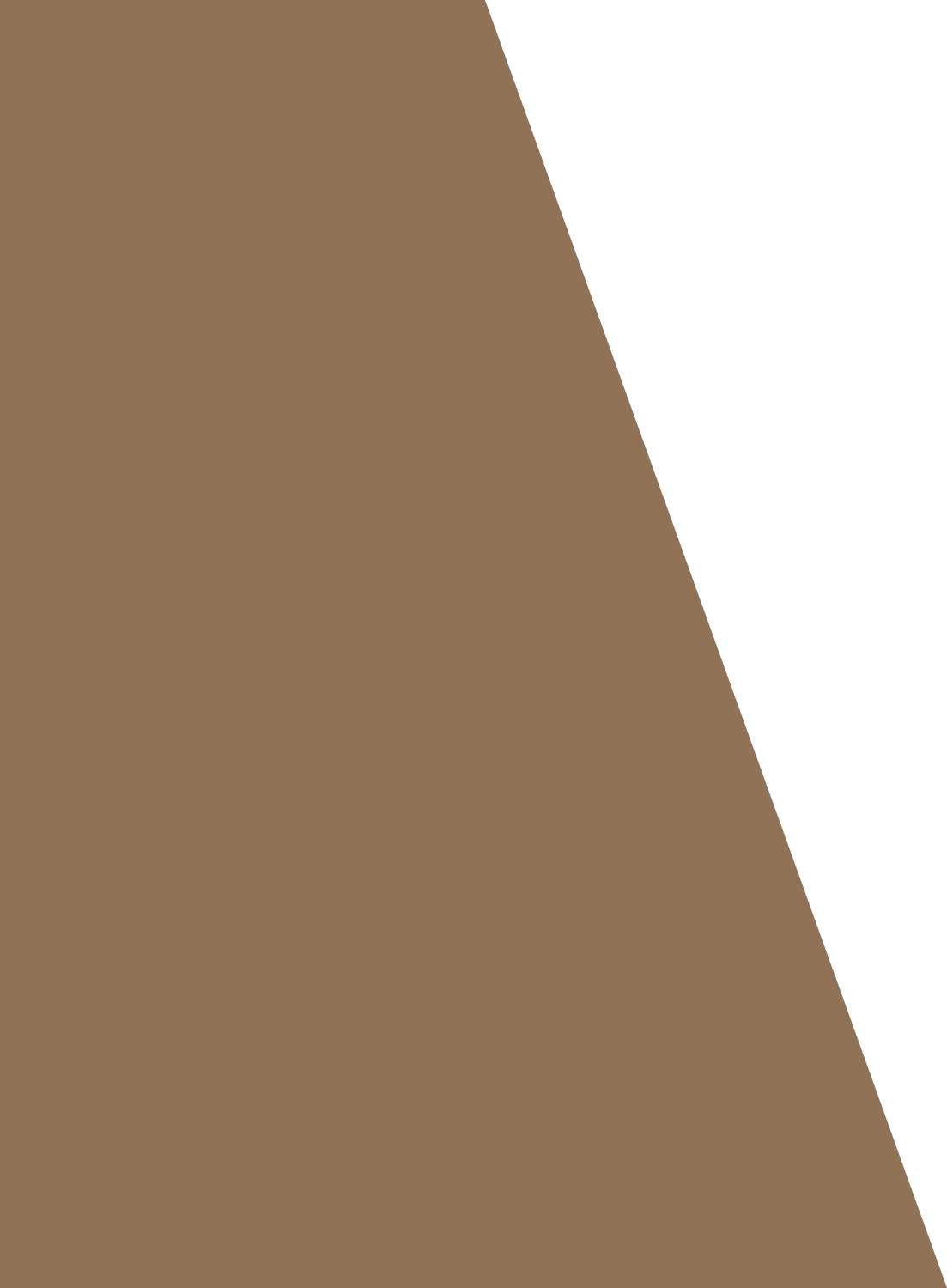 ATHENS 
A  Varis – Koropiou Av. & Kasteliou str., Vari – Athens 166 72
T   +30 210 99 17 588  -  694 0651050   
 Ε   info@goldencatering.gr         W  goldencatering.gr